BASIC CONCEPTS IN CHEMISTRY
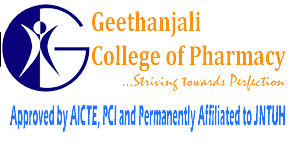 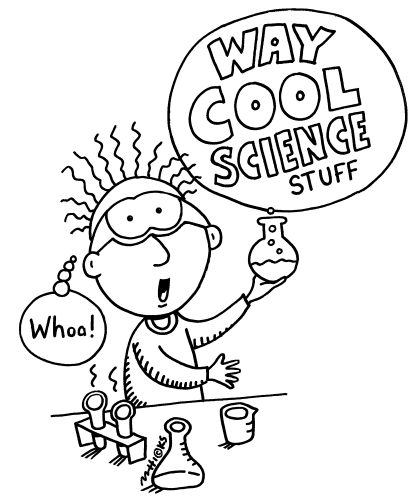 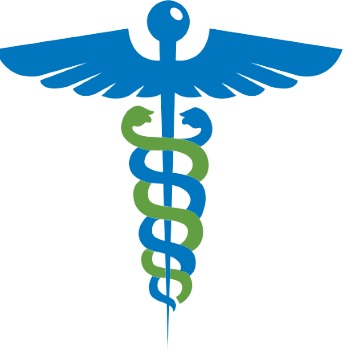 Dr. M. Srinivas
                                 M.Pharm,PhD
                             Professor & HOD
Department of Pharmaceutical Chemistry
Chemistry?
Chem + i +stry

Chemicals
				in
					History 
 History in Chemicals
History 


History
Birth
Synthesis
Death
Degradation
Reaction
Reaction in Chemicals  = Chemistry
Study of Chemical Reactions

Chemical reactions in Biological system
Bio-Chemistry
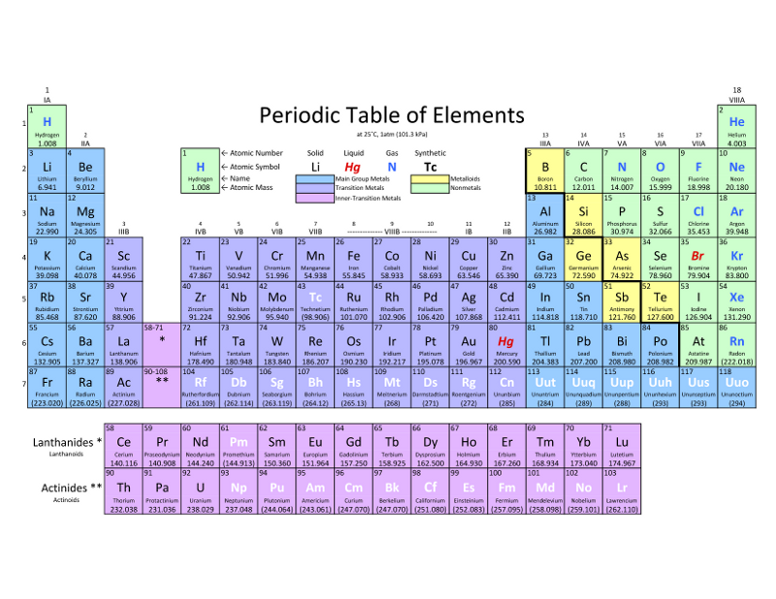 The Basics: Periodic
WATCH THIS! 
Amazing Chemical Reactions
WATCH THIS!  Daniel Radcliff (Harry Potter) sings “The Element Song”!
Organic Molecules Carbohydrates
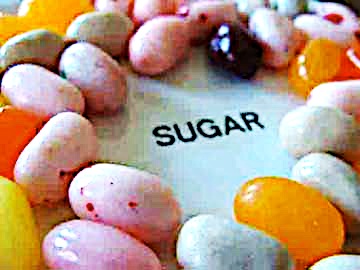 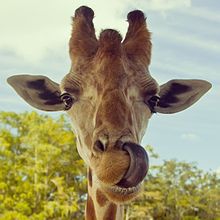 • “carbon” - hydrates”
 (Hydrates is a substance that contains water)
• One carbon molecule to one water molecule (CH20)n.

• saccharide is a synonym for carbohydrate. 

• The prefixes on the word “saccharide” relates to the size of the molecule (mono-, di-, tri- poly-).
BOOGERS!
You probably know that jelly beans are full of refined sugars…carbs. You may not know that boogers contain carbs as well. Boogers are dried-up mucus and dirty nose debris. Mucus is made mostly out of sugars and protein.
[Speaker Notes: Saccharide]
Organic Molecules - Proteins
Proteins are macromolecules,  polymers composed of monomers called…

Amino acids contain a:
	1. base amino group ( -NH2)
	2. acidic carboxyl group ( -COOH)
	3. hydrogen atom

	…all attached to same carbon atom (the α –carbon…alpha carbon).

4. Fourth bond attaches α-carbon to a side group (--R) that varies among different amino acids.
Essential amino acids: Cannot be synthesized by the body. They must be ingested in the diet. 
Arginine * Histidine * Methionine* Threonine * Valine * Isoleucine * Lysine * Phenylalanine * Tryptophan * Leucine
Organic Molecules – Proteins
Peptide Bonds


Link amino acids together in chains, like the beads on a necklace. 


A dipeptide is 2 amino acids linked together. 


A polypeptide, more than two.
Organic Molecules – Nucleic Acids
Nucleic acids (both RNA and DNA) are macromolecules; polymers made up of monomers called nucleotides.

Nucleic acids deoxyribonucleic acid (DNA) and ribonucleic acid (RNA) = genetic material of cells.

Names derived from type of sugar contained within molecules = ribose

Nucleotides
Each monomer of nucleic acid is a nucleotide and consists of 3 portions: 
	- a sugar
	- one or more phosphate
	- one of five cyclic nitrogenous bases
		+adenine, guanine (double-ringed purines) 
		+ cytosine, thiamine or uracil (single-ringed pyrimidines)
Organic Molecules – Lipids (Fats, Phospholipids, Waxes & Steroids)
Hydrophobic macromolecules…insoluble in water.

Not attracted to water because …

non-polar covalent bonds linking carbon & hydrogen aren’t attracted to the polar bonds of water.
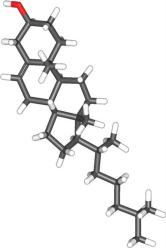 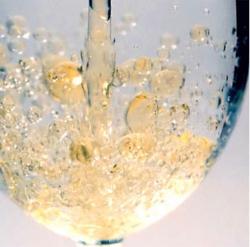 Organic Molecules – Lipids (Fats, Phospholipids, Waxes & Steroids)
Fats 	
	Fats and oils are made from two kinds of molecules:
	 • glycerol
	   (a type of alcohol) 
	
	 • fatty acids
	   (triglycerides)
Organic Molecules – Lipids (Fats, Phospholipids, Waxes & Steroids)
Phospholipids

• 	Phospholipids are a major component of all cell membranes.

Most phospholipids contain a diglyceride as the tail, and a phosphate group for head.

Hydrocarbon tails are hydrophobic, but phosphate heads are hydrophilic. 

• 	So phospholipids are soluble in both water and oil.

 • 	Tails from both layers facing inward and the heads facing outward = phospholipid bilayer.
Image: Cell Membrane, Wiki;
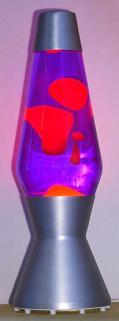 Organic Molecules – Lipids (Fats, Phospholipids, Waxes & Steroids)
Waxes

• 	Do not have a hydrophilic head: so completely water insoluble.


Steroids

• 	The central core of a cholesterol molecule (4 fused rings) is shared by all steroids.

•	Cholesterol is precursor to our sex hormones and Vitamin D. 

• 	Our cell membranes contain cholesterol (in between the phospholipids) to help keep membrane “fluid” even when exposed to cooler temperatures.
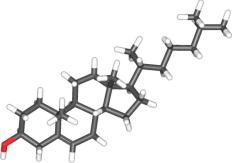